Using a multifaceted approach to working with children who have differences in sensory processing and integration
Stacey Reynolds, Tara J. Glennon, Karla Ausderau,Roxanna M. Bendixen, Heather Miller Kuhaneck, Beth Pfeiffer, Renee Watling, Kimberly Wilkinson, Stefanie C. Bodison
Mary Kate Henderson, MOT/S
OT and Sensory Processing and Integration
Occupational Therapists are recognized as the experts for sensory
Two broad constructs:
1. Differences in sensory responsitivity 
2. Differences in sensory discrimination and perception
[Speaker Notes: Potentially leading to poor modulation of sensory information from the environment
Modulation refers to the tendency to generate responses that are appropriately graded in relation to incoming sensory stimuli (rather than under-responding or over-responding)
Potentially leading to deficits in postural stability, VM control, and motor planning
Discrimination refers to the brain’s ability to distinguish between different sensory stimuli, such as two points touched on the skin simultaneously.
Perception is the brain’s process of giving meaning to sensory information, example: complex visual stimuli from a person’s face are integrated and interpreted as a particular facial expression of emotion.
OT’s are recognized as the experts for sensory processing and integration, secondary to the fact that differences in sensory processing and integration have been shown to affect participation in meaningful childhood tasks; including play with friends, performance at school, and engagement family activities]
Sensory Integration Theory
A. Jean Ayres developed the SI theory
Learning<>ability to take in and process sensation from movement and environment
Then the ability to use it to plan and organize behavior

There has been a recent movement to clarify and delineate ASI
Causing confusion for occupational therapists
[Speaker Notes: SI theory attempts to link observable behaviors with underlying neurological functions and used to explain behavior, plan interventions, and predict change
Learning is dependent upon the ability to take in and process sensation from movement and the environment and use it to plan and organize behavior

Confusion about what should/should not be included in OT interventions focused on children with differences in sensory processing and integration. There is also still a misconception both in OT and outside of OT that ASI is the only approach that should be used with children who have sensory integration and processing difficulties. There are certain key features that must be present in order for interventions to be considered a part of ASI. 
 From a clinical standpoint, clinicians who claim to be doing SI intervention but who are not adhering to the fidelity of Ayres’s model have been forced to reexamine their own clinical practice. From a research standpoint, critical reviews that claim that SI intervention is not effective, but that fail to exclude articles not meeting fidelity criteria, can be called into question. Overall, the movement to clarify and delineate ASI has been a positive and necessary step in this field of practice. 

The article also adds, With OT, we focus on treating the WHOLE client, this includes the child’s family and other supports.]
Multifaceted Approach
3 Broad Types of Intervention
Environmental supports and adaptations
Caregiver-focused interventions
Child-focused, therapist-led interventions
[Speaker Notes: The article that I reviewed assists to present a framework for understanding the various interventions that can support the functional and participational needs of children with sensory processing and integration difficulties. 

This article contains a multitude of evidence-based approaches available to peds OT’s and focuses on the overarching goal of increased function and participation in life!]
Environmental Supports and Adaptations
Environment=Huge impact on performance

To enhance sensory stimulation
Altered seating
Compression clothing
Fidget toys
Weighted tools
To reduce sensory stimulation
Headphones
Visors
Sunglasses
Soundproof rooms
Light covers
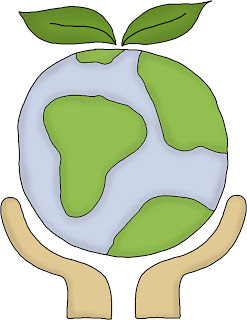 Retrieved from http://gogreencyclopedia.blogspot.com/2013/09/50-facts-about-your-environment-for-kids.html
[Speaker Notes: OT’s consider the environment as having a HUGE impact of the client’s occupational performance
-As OT’s we split up the environment into sections: physical, cultural, social, temporal, and virtual

Appropriate modifications to the environment are believed to support participation and can either reduce or enhance sensory stimulation- to promote both sensory regulation and attention or improve behavior

Altered seating ball chairs, air cushions, rocker chairs

Weighted vests  have limited to no evidence to support their continued use, so it is important to consider the evidence behind this interventions]
Caregiver-Focused Interventions
Coaching and caregiver-mediated intervention approaches
OT’s can work with the caregiver to:
Develop ability to facilitate learning opportunities for the child
Scaffold child’s participation in meaningful tasks
Skill-fully respond to child’s sensory needs
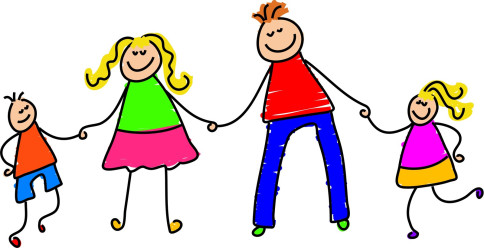 Retrieved from https://arunimabasu.wordpress.com/2014/12/18/nurturing-positivism-individuality-and-creativity-among-your-kids-during-vacations/
[Speaker Notes: Coaching and caregiver-mediated intervention approaches are increasingly being used as part of the therapeutic process, particularly in young children with autism spectrum disorder]
Outcomes of Caregiver-Focused Interventions
For the child:
Play
Social skills
Social-emotional development
Joint attention
Social communication
For the parent: 
Reduced parental stress
Increased maternal competency
Improved family relationships
Enhancing parenting efficacy
Outcomes of Caregiver-Focused Interventions, continued..
Baranek and colleagues (2015):
Parent/child interactions and behaviors improved
Sensory responsiveness also improved
Dunn, Cox, Foster, Mische-Lawson, and Tanquary (2012)
Improvement in children’s daily participation
Increased parent competency
[Speaker Notes: Baranek and colleagues (2015) implemented a 6- to 9-mo parent-mediated intervention aimed at improving developmental out- comes in a community sample of young children at risk for ASD. 

In addition, using a contextual intervention with children with ASD and identified sensory challenges, Dunn, Cox, Foster, Mische-Lawson, and Tanquary (2012) found significant im-provements in children’s daily participation and increased parent competency after 10 reflective coaching sessions.]
Child-Focused Interventions
5 Approaches:
Interventions to enhance sensory processing and integration
Behavioral approaches
Practice and developmental skill building
Cognitive approaches
Biomechanical approaches
[Speaker Notes: Interventions for children with sensory processing and integration difficulties may include approaches specifically focused on enhancing sensory processing and integration, but interventions can also include approaches targeting other behaviors and skills that that are affected by sensory processing difficulties, such as dressing, play, or self-regulation.]
Interventions to Enhance Sensory Processing and Integration
Therapist-led grounded by ASI
Positive outcomes in self-care, play, and participation

Therapist-led driven by protocol
Sound-based programs (Therapeutic Listening)
Interactive metronome (interactivemetronome.com)
Astronaut training
The Alert Program
[Speaker Notes: Therapist led interventions grounded in ASI theory, assessment, and intervention strategies may be a key component of the multifaceted intervention plan, showing positive outcomes in self-care, play, and participation


Therapist-led include programs that address single sensory systems

Sound-based programs such as Therapeutic Listening (Therapeutic Listening is a comprehensive, multi-faceted sound-based approach that involves much more than just the ears. Neurologically it is connected to all levels of brain function and as a result it has a vast range of influence. Listening impacts not only our overall physiology, but also our behavior. The music in Therapeutic Listening gives the listener unique and precisely controlled sensory information. The music is electronically modified to highlight the parts of the sound spectrum that naturally capture attention and activate body movement, synchronizing it with the environment. Therapeutic Listening uses electronic modifications, along with the organized, rhythmical sound patterns inherent in music, to trigger the self-organizing capacities of the nervous system.)

Interactive metronome restore the efficient, synchronized communication between their functional brain networks (moving with the beat and focused on timing, gets neurons firing in brain)

Astronaut training focusing on activating the vestibular-visual-auditory triad, using A Sound Activated Vestibular-Visual Protocol

The Alert Program helping clients to think about self-regulation, learn about self-regulation and how to use strategies I’ly in order to self-regulate]
Behavioral Approaches
Client with differences in sensory processing/integration may exhibit behavioral difficulties
Behavioral interventions:
Introducing/removing environmental cues that trigger behavior
Teaching alternative behavior when a cue is present
Prompting a response that is not independently exhibited
Reward and reinforcement
Positive Behavioral Support (PBS)
Creating environments that are consistent and predictable
[Speaker Notes: Client with differences may exhibit behavioral difficulties such as aggression, avoidance, or sensory seeking behaviors
Therefore, behavioral approaches may be beneficial for children with sensory processing/integration difficulties to target specific, discrete behaviors that may need to be developed (e.g., the ability to complete a dressing sequence), elicited (e.g., engagement in a difficult yet achievable motor action), or reduced (e.g., aggression toward a teacher) to facilitate optimal participation. 

PBS environmental or curricular redesign to address contextual fit between environment and client
Shown to improve quality of life and academic performance, and reduce negative behavior (shown with children with DD, emotional/behavioral disorders, and autism, which are all conditions having to do with sensory)

Consistent and predictable with physical and social features can be shown to decrease the processing load, reduce anxiety, allow child to focus attention on functional task rather than constantly evaluate the environment for sensory threats.]
Practice and Developmental Skill Building
Interventions manipulating timing and organization of skilled motor practice
Virtual reality (practice in virtual contexts)
Frequent extrinsic feedback
Use sensory methods while also working on handwriting therapeutic handwriting practice
[Speaker Notes: The type and amount of practice given to typical children during their daily routine are simply not enough for children with differences in sensory processing and integration to learn or master functional skills 

However, research suggests that interventions that strategically manipulate the timing and organization of skilled motor practice (e.g., distributed practice schedules) can lead to learning-dependent changes in the primary motor cortex and to measurable outcomes in motor skill performance 

Improvements in daily living skills, safety, and social skills after practice in virtual contexts (i.e., virtual reality) have also been documented

*Research has been done on these first two with adults, but a growing body of literature supports these for peds

Feedback is an important concept associated with practice and motor learning. Extrinsic (or augmented) feedback refers to feedback that is added to what is typically received by a person while performing a task. Children with differences in sensory processing and integration who cannot always rely on accurate intrinsic feedback from their body. 

Children with handwriting difficulties, a multifaceted intervention plan should include the use of therapeutic handwriting practice, particularly when a child cannot participate in expected school-based tasks.]
Cognitive Approaches
Problem-solving interventions
Cognitive Orientation to daily Occupational Performance (CO-OP)
Neuromotor Task Training (NTT)
Low- and High-Tech cognitive aids for prompting during functional tasks
Videos (video modeling) and pictures on handheld devices
[Speaker Notes: Some children with differences in sensory processing and integration do not receive accurate in- formation from their bodies during task performance (e.g., poor tactile, proprioceptive, or vestibular discrimination) and secondarily cannot effectively draw on past experiences when refining or developing new motor plans. 


*Several studies support the use of CO–OP and NTT for children who have difficulties with motor coordination, including children with developmental coordination disorder (DCD) and ASD 

CO-OP the practitioner serves as the child’s coach or guide; however, recent evidence suggests that children’s ability to self-monitor may improve over time and carry over to other functional tasks 

NTT aims to develop a child’s metacognitive skills as a way to improve motor performance; practitioners guide children through different phases of motor learning by manipulating task and environmental demands and using techniques such as guided discovery

Video modeling and pictures have been shown to improve independence in ADL’s and vocational skills]
Biomechanical Approaches
Supervised strength training (2 case studies)
Martial arts
Horseback riding
Aquatic programs
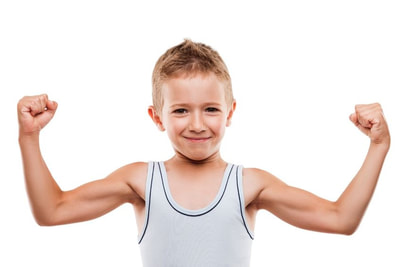 Retrieved from http://www.oceankidsphysio.com/
[Speaker Notes: Children with differences in sensory processing and integration may present with low muscle tone, poor alignment, or inadequate postural strength and stability to effectively or efficiently participate in functional self- care or play tasks. 

Supervised strength training intervention for 2 children with developmental coordination disorder. Involving a high number of repetitions with low resistance, with focus on proper positioning and techniques. Increased functional gains in playground skills were shown with increased confidence and motivation for motor tasks also noted.]
Directions for action
You may be asking, how can I use this? I’m not an OT?!?!
“This message needs to be communicated clearly to those outside of the profession who may view pediatric occupational therapy an ASI-only endeavor or who may not recommend occupational therapy in settings where the delivery of ASI is not possible (e.g., in regular education classrooms).”
You can also use/recommend in your profession some of these strategies discussed!
[Speaker Notes: As the OT profession moves forward, it is important that practitioners are explicit about what intervention approaches they use and why, state the evidence to support them, and document their contribution to enhancing children’s function and participation. 

I was so surprised how much all three professions overlap with one another and how we could all use some of these ideas no matter what discipline we are in!]
References
Reynolds, S., Glennon, T. J., Ausderau, K., Bendixen, R. M., Kuhaneck, H. M., Pfeiffer, B., Watling, R., Wilkinson, K., & Bodison, S. C. (2017). The Issue Is—Using a multifaceted approach to working with children who have differences in sensory processing and integration. American Journal of Occupational Therapy, 71, 7102360010. https://doi.org/10.5014/ajot.2017.019281 

Case-Smith, J. & O’Brien, J.C. (Eds.). (2015). Occupational therapy for children and adolescents (7th ed.). St. Louis, MO: Mosby.  

Kramer, P. & Hinojosa, J. (Eds.) (2010). Frames of reference for pediatric occupational therapy (3rd ed.). Baltimore, MD: Lippincott, Williams & Wilkins.